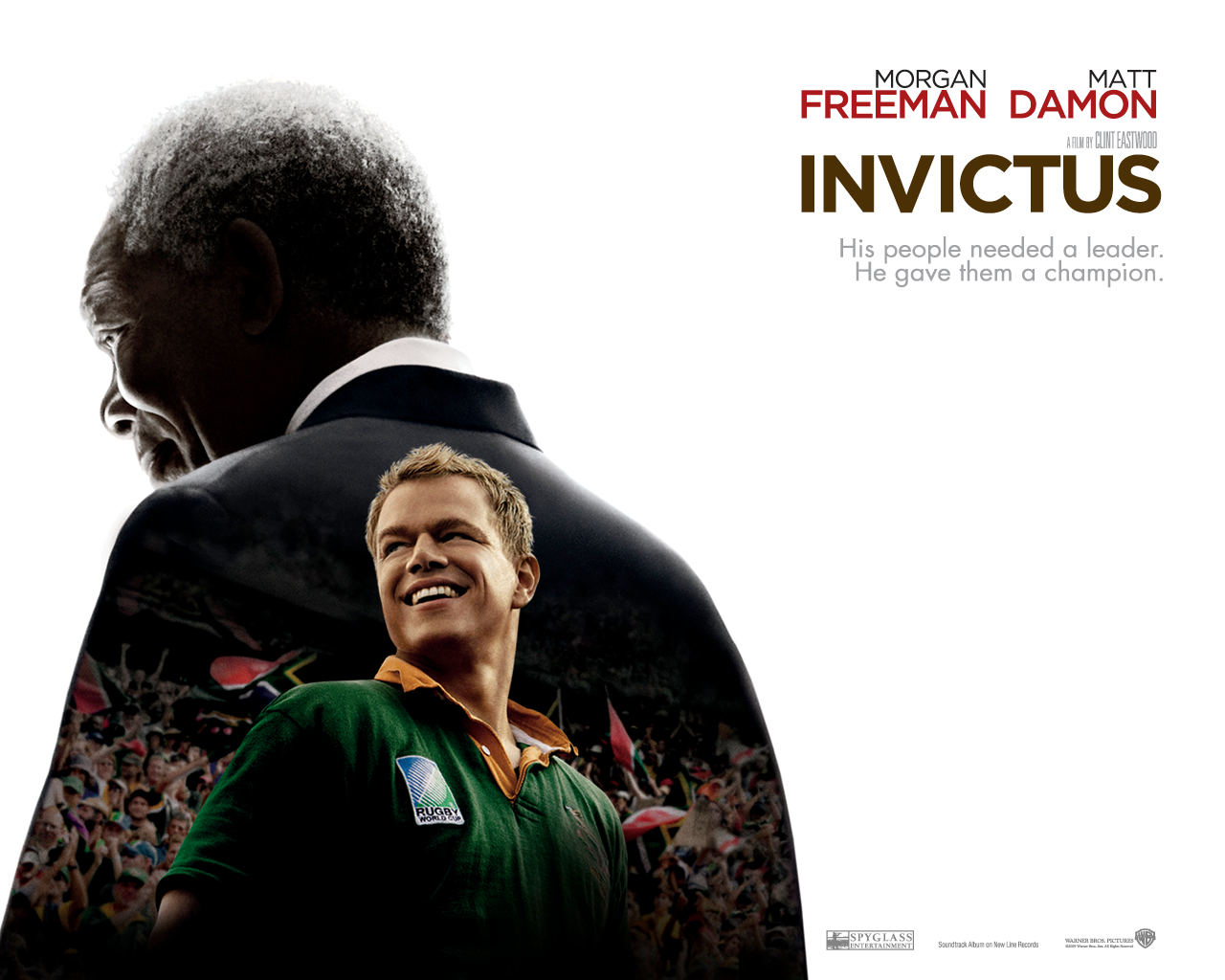 CHRONOLOGY OF THE FILM
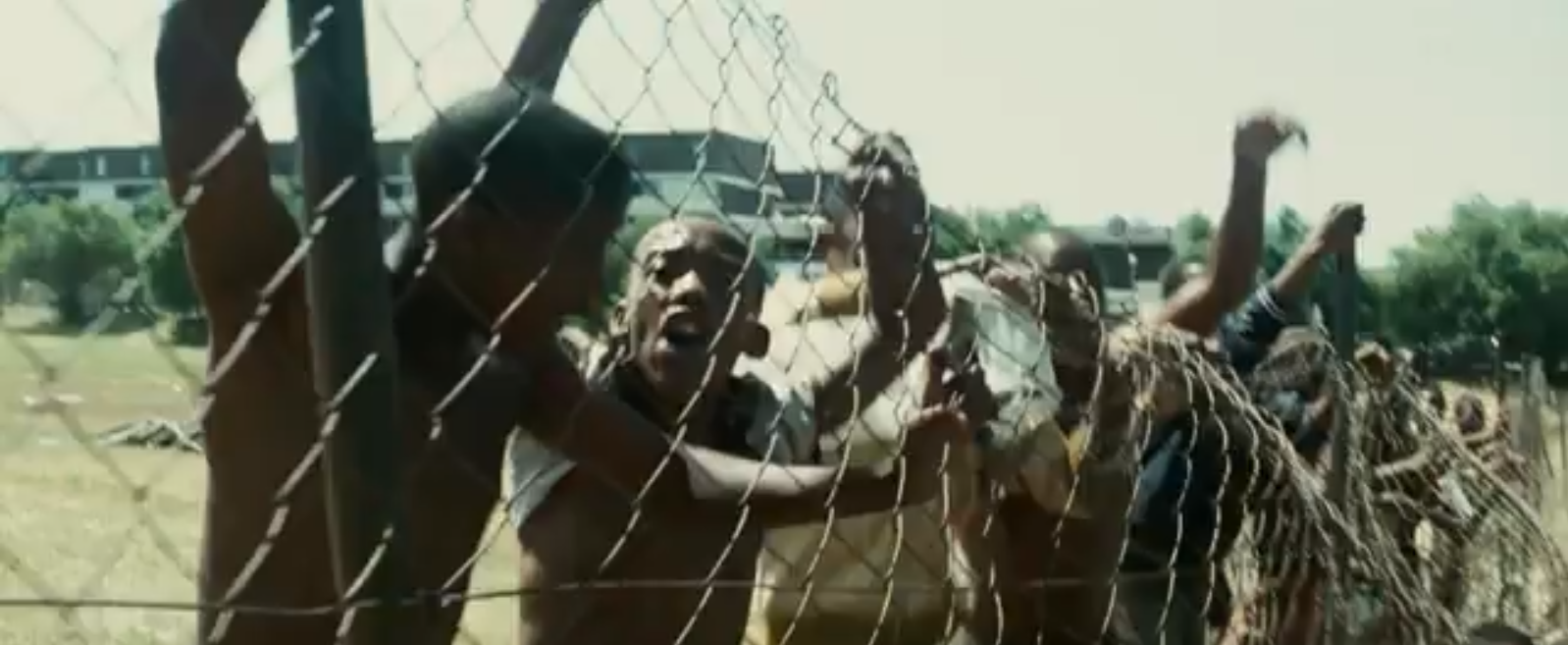 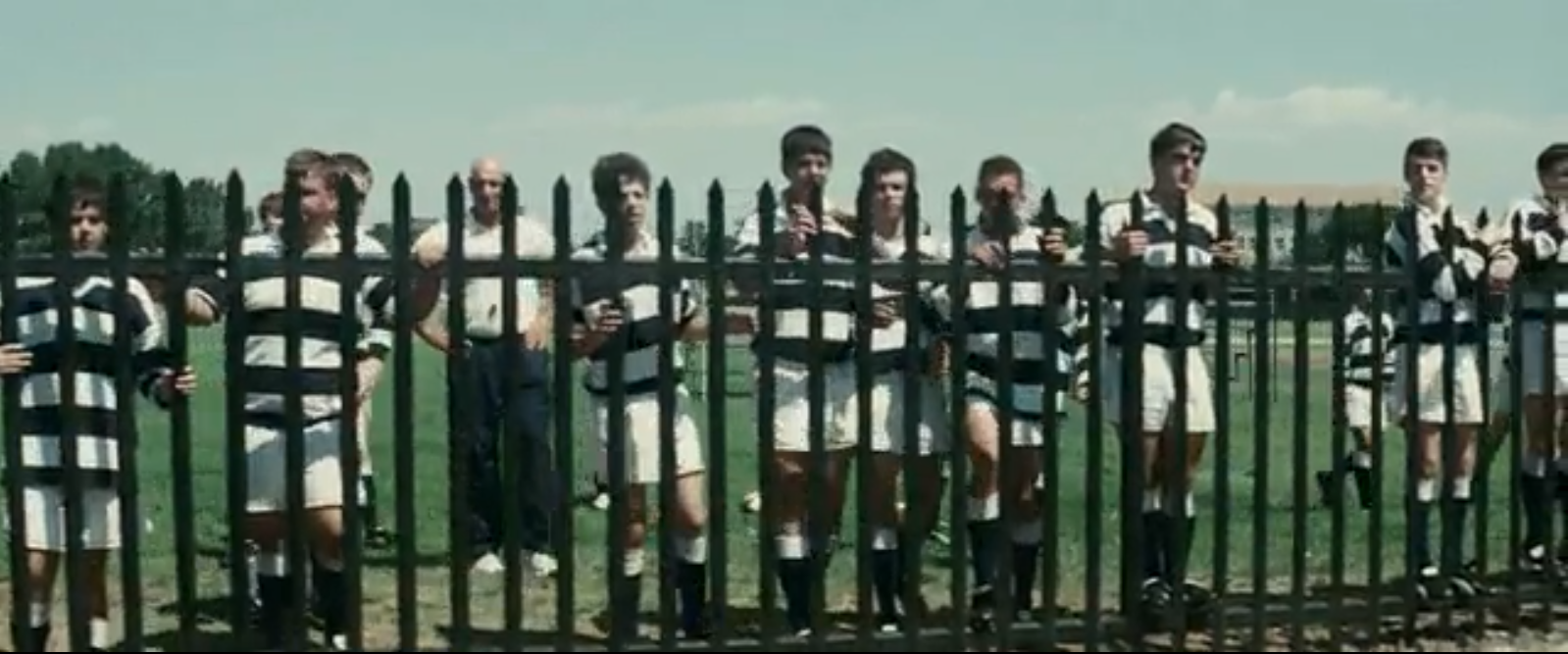 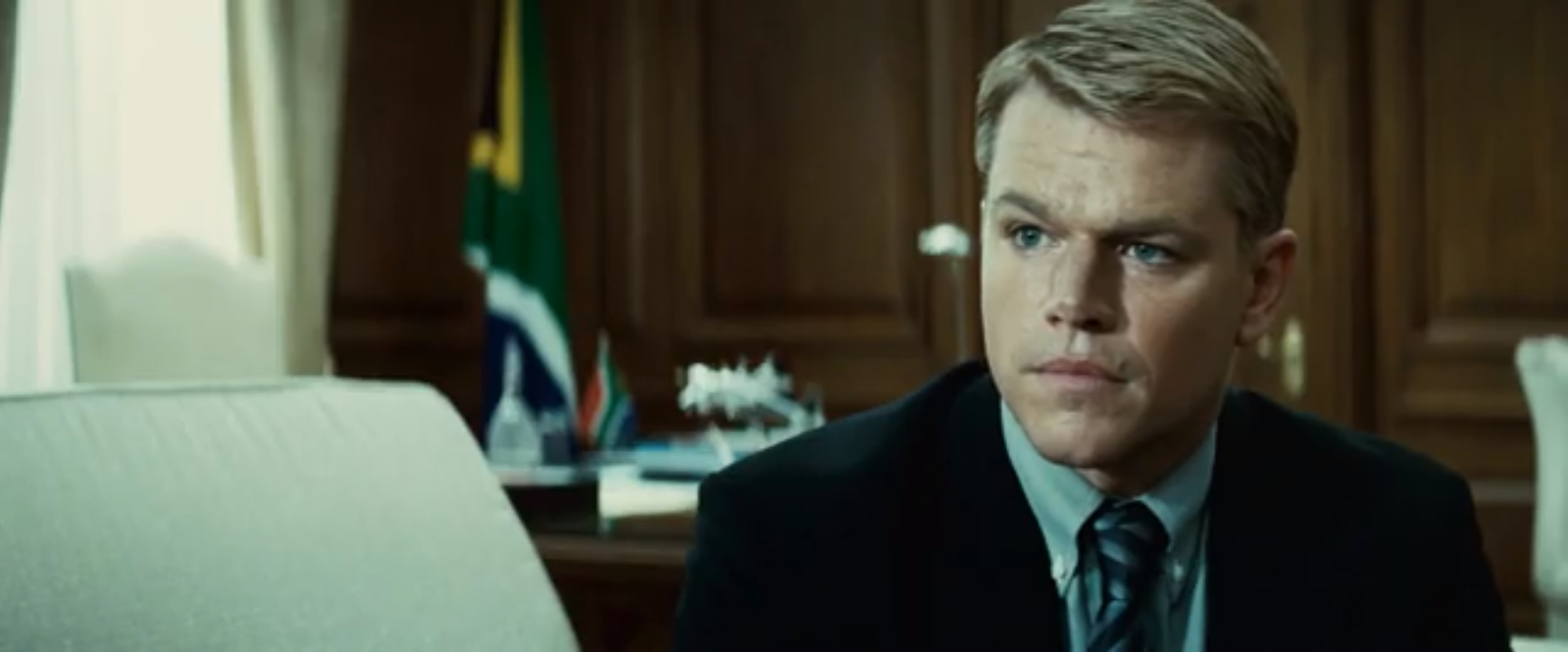 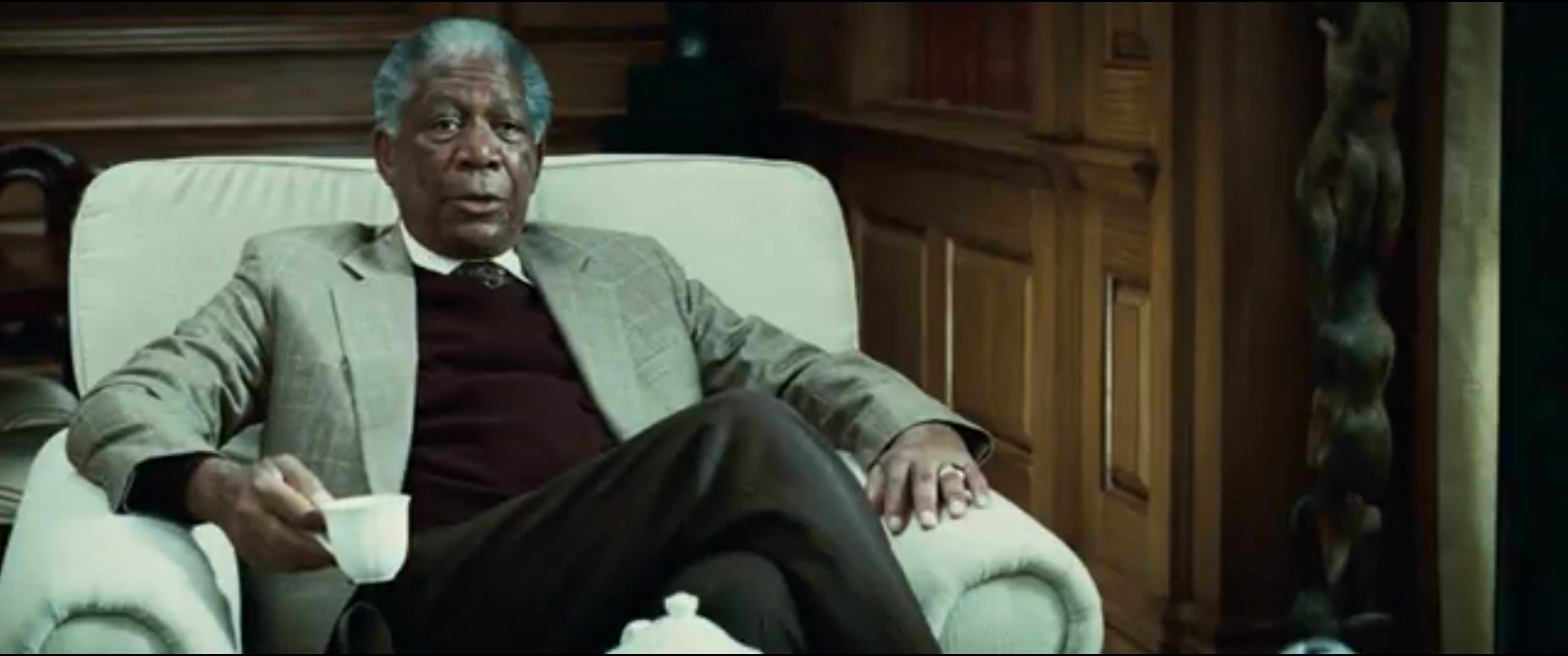 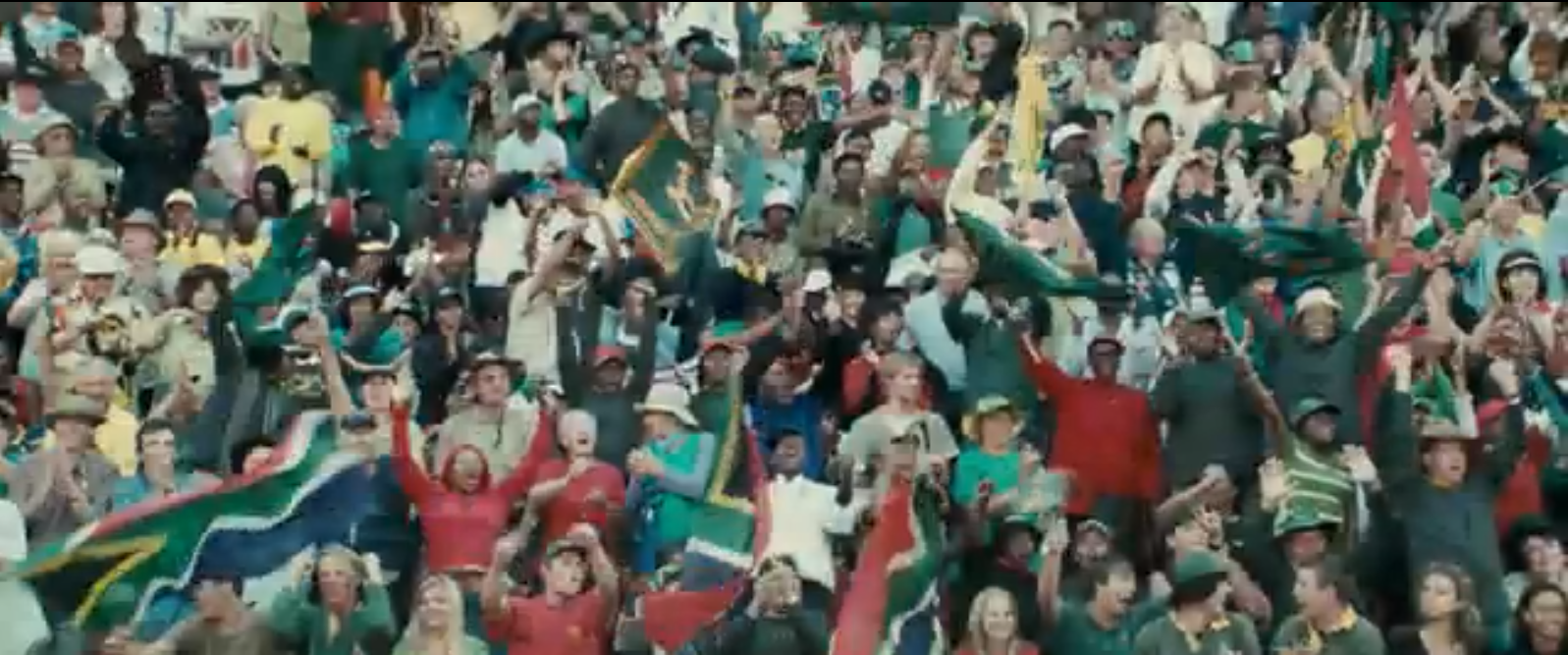 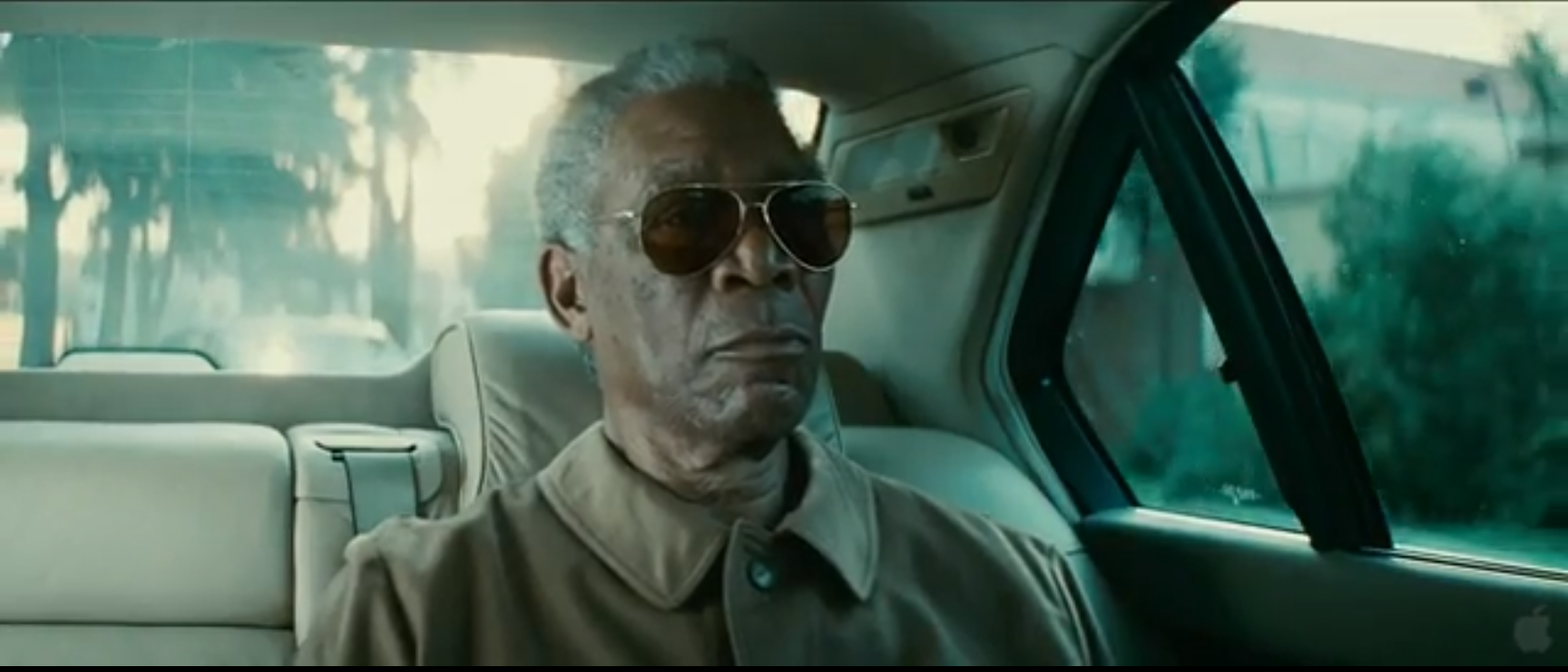 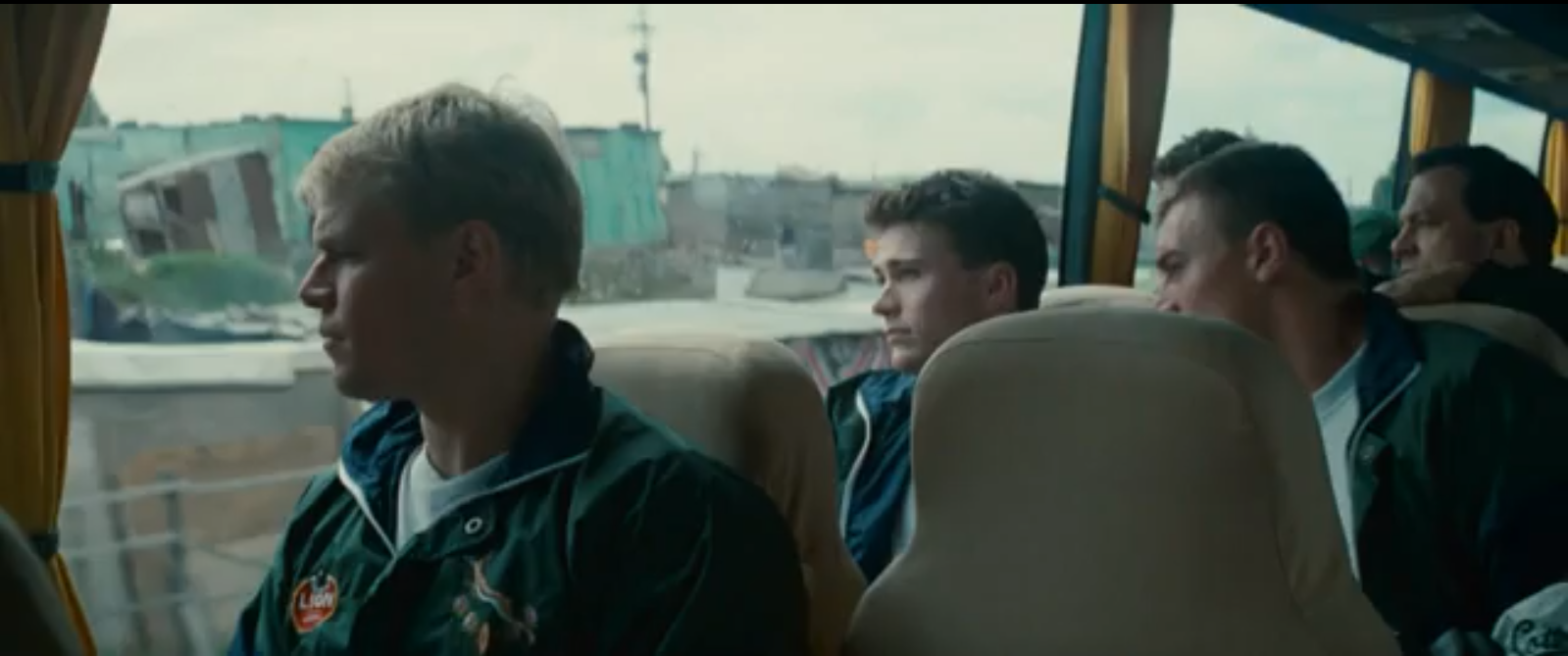 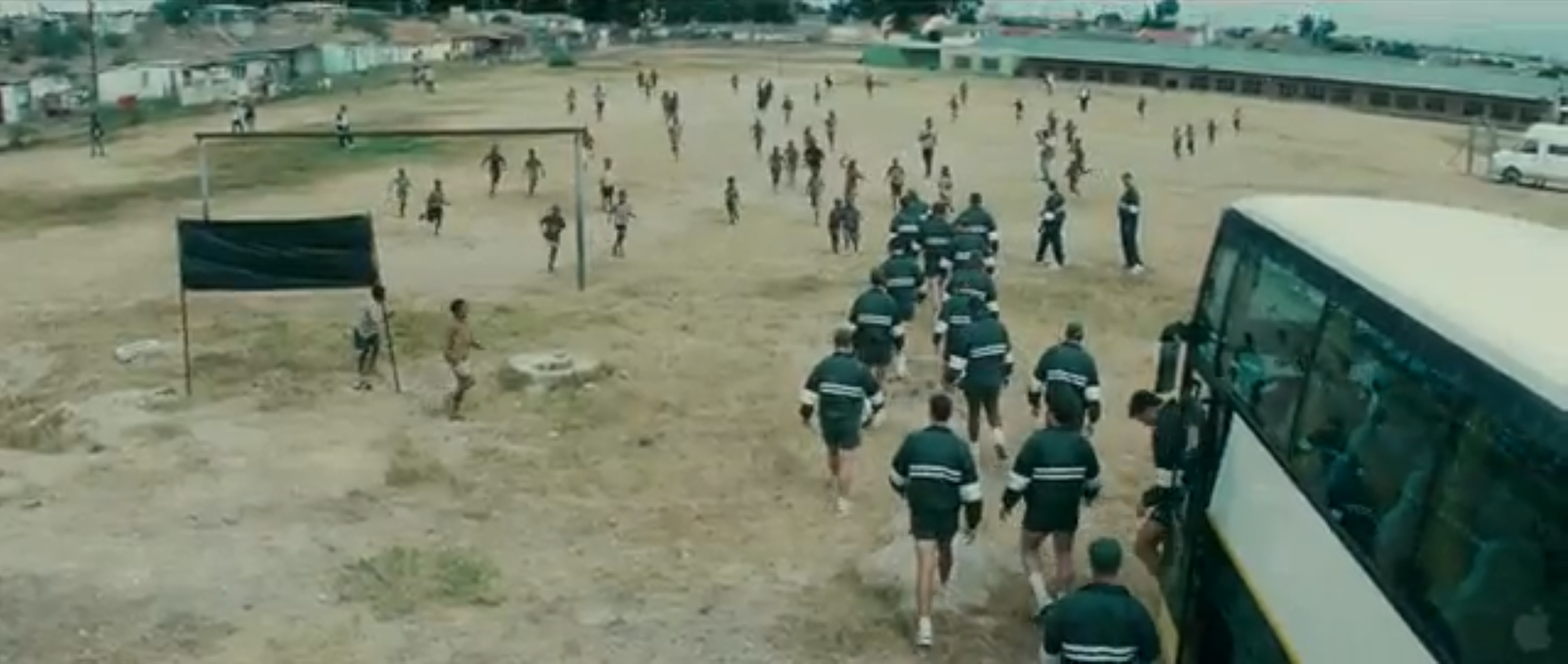 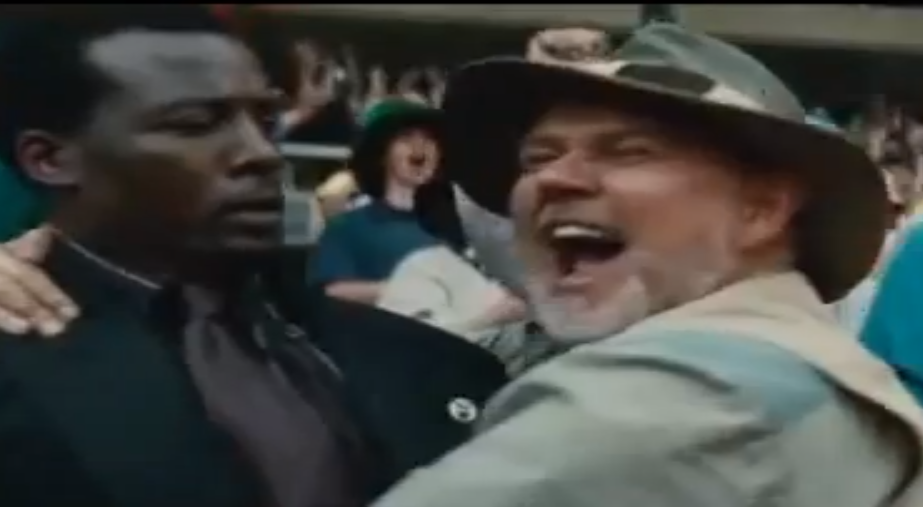 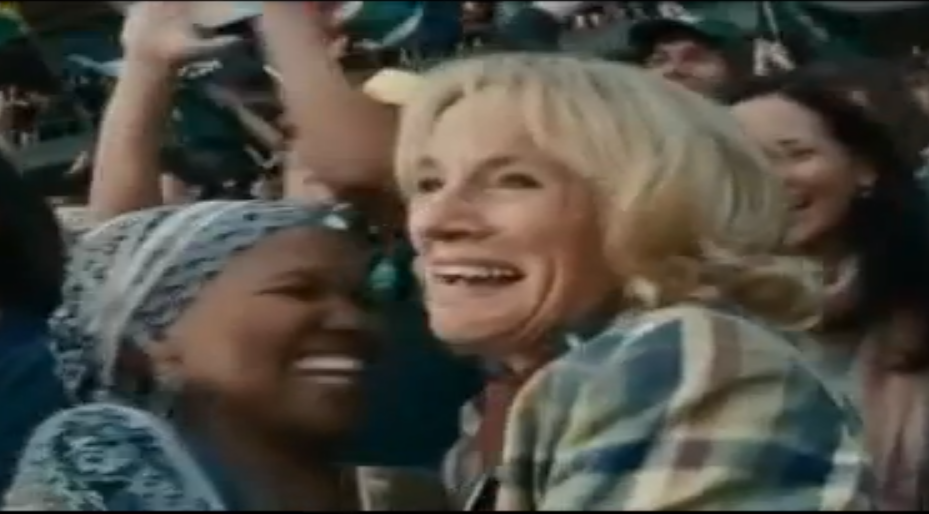 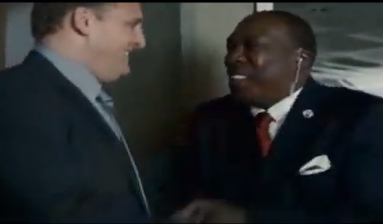 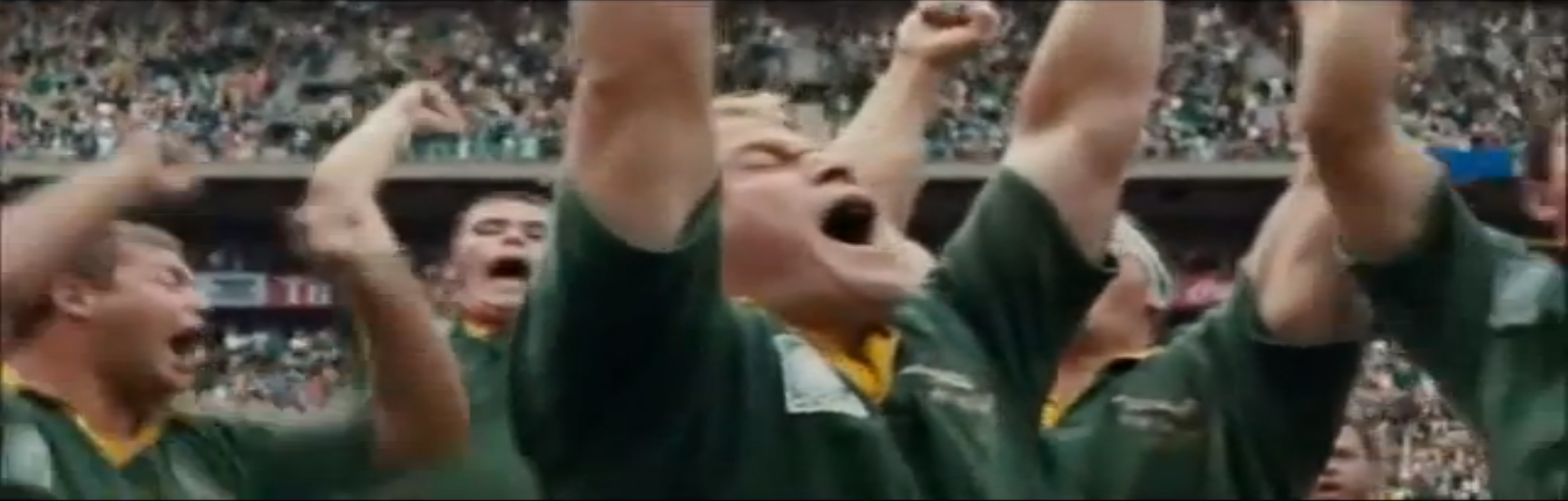 VOCABULARY
A gap = une différence
Cheer on = supporter
Astoundingly = impressionnant
Presidential term = mandat présidentiel
Relevent = important
To draw a parallel between = crée un parallèle entre
A means of = une manière de
Oscillate = varier entre 
Settler = Les colons
World Cup = Coupe du monde